AFRO Health in All Policies Training
Module 9 – HiAP implementation at local, regional and global levels
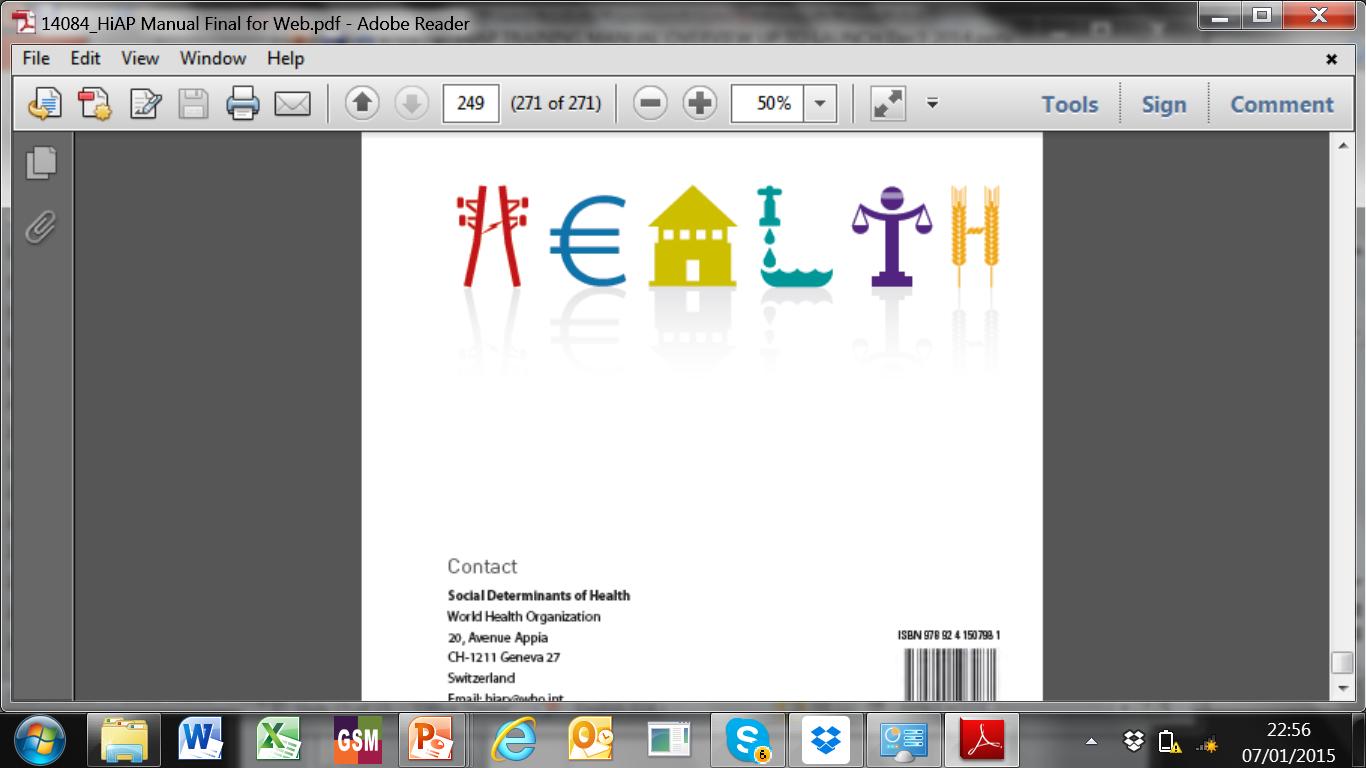 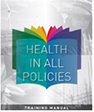 Learning objectives of the session
1. Discuss examples of HiAP implementation at the local, regional and/or global level
2. Identify some of the challenges of the implementation
Agenda
Acknowledgements/credits
Studies were performed by WHO in preparation of the 8th Global Conference on Health Promotion Helsinki 2013: Tcentral theme HiAP.
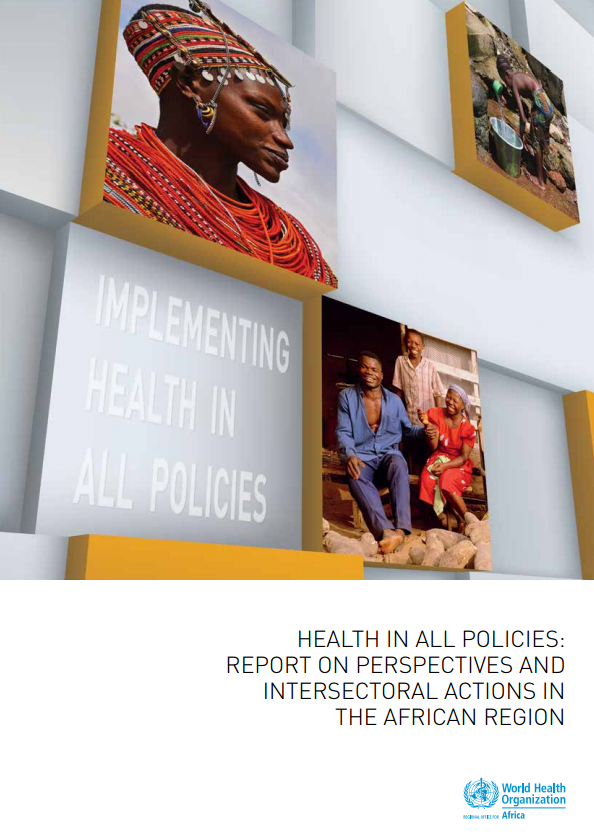 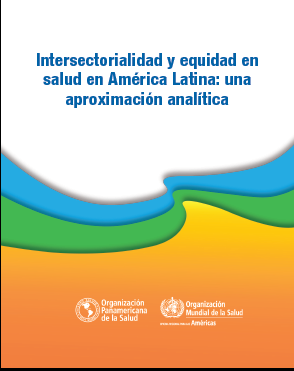 General  Starting Points
Conceptual  Framework of ISA towards achieving health equity
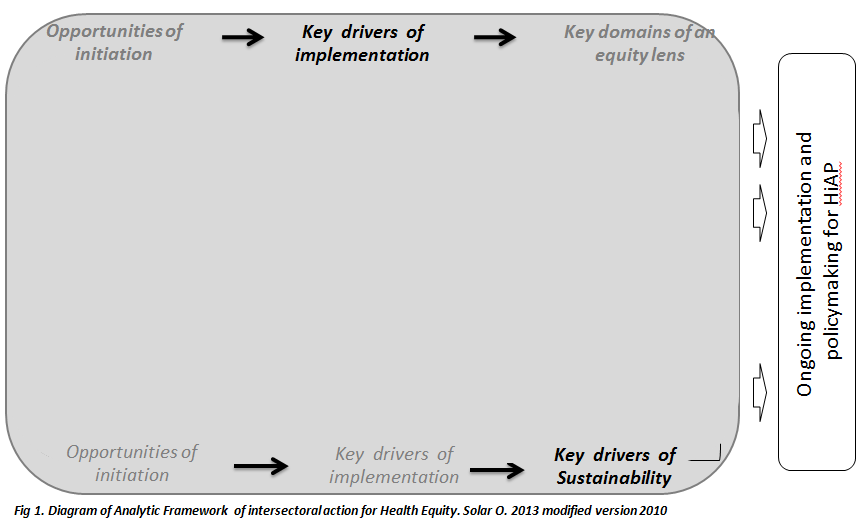 Conceptual  Framework of ISA towards achieving health equity
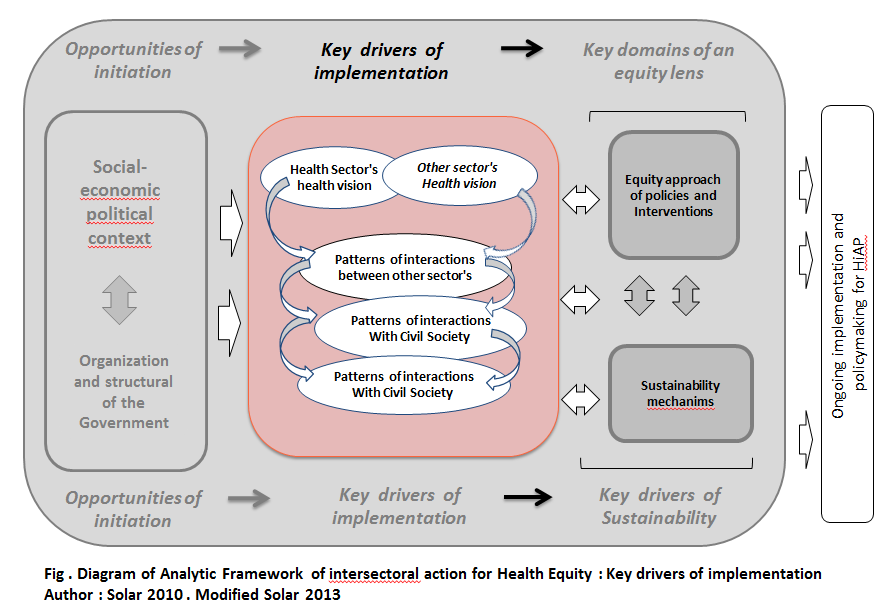 HiAP action according to dominants health approaches
The range of relationships between health and other sectors
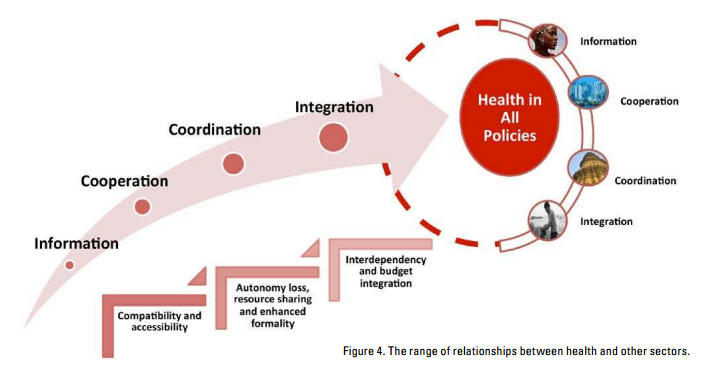 Source: Demonstrating a health in all policies analytic framework for learning from experiences, WHO 2013
Interelationship between models or types of ISA and their  negotiation  approaches
Political and technical basis of HiAP:
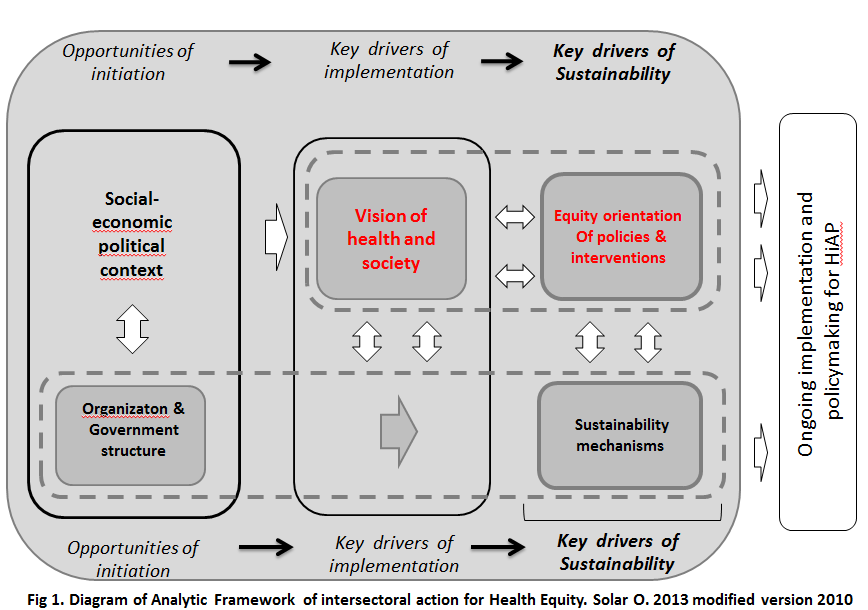 Conceptual Framework of ISA/HiAP for achieving health equity
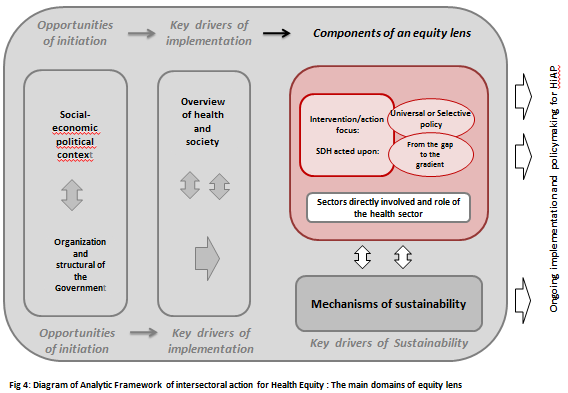 Do all HiAP/ISA reduce health inequities?
Source: Programa de las Naciones Unidas para el Desarrollo Informe Regional sobre Desarrollo Humano para América Latina y el Caribe 2010: Actuar sobre el futuro: romper la transmisión intergeneracional de la desigualdad .
Diagram of Analytic Framework  of intersectoral action  for Health Equity : The main domains Key Drivers  of Sustainability
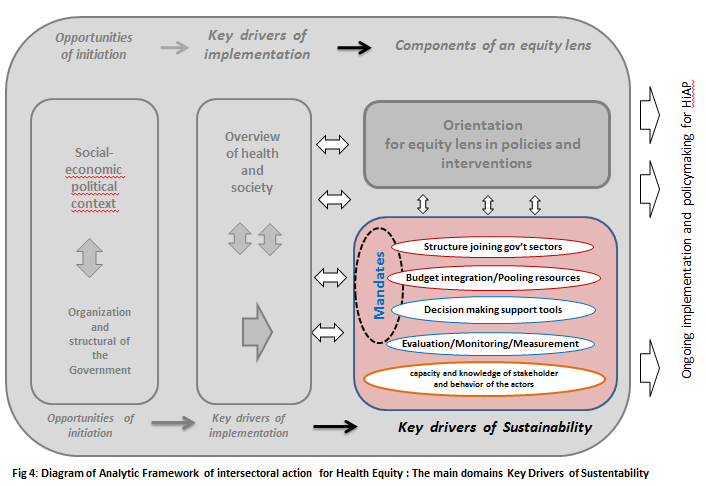 Some lessons from the Americas HiAP experiences
Some lessons from the Americas HiAP experiences
Source: Solar  & Bernales 2014
However it is not just a matter of  coordinating services to reach the people   Or to provide services outside traditional health spaces what really makes the difference
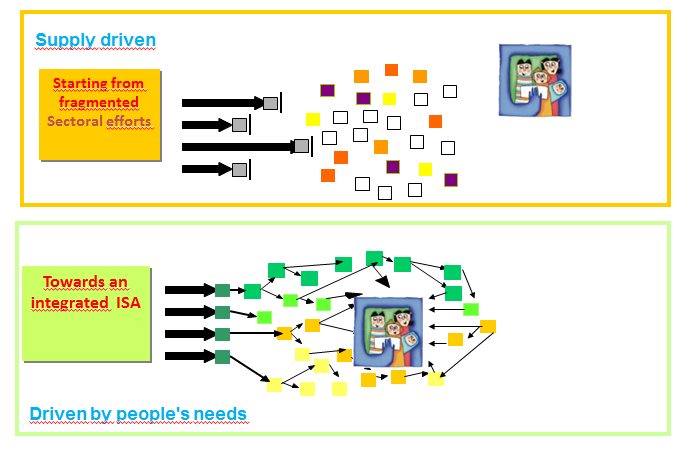 Source: Solar  & Bernales 2014
Facilitating factors
Source: Solar  & Bernales 2014
ISA/HiAP is a COMPLEX intervention
Some lessons from the SS African HiAP experiences
Key highlights from literature review:
Key highlights from literature review:
Key recommendations
Thank you for your attention!

Q&A? 

villare@who.int
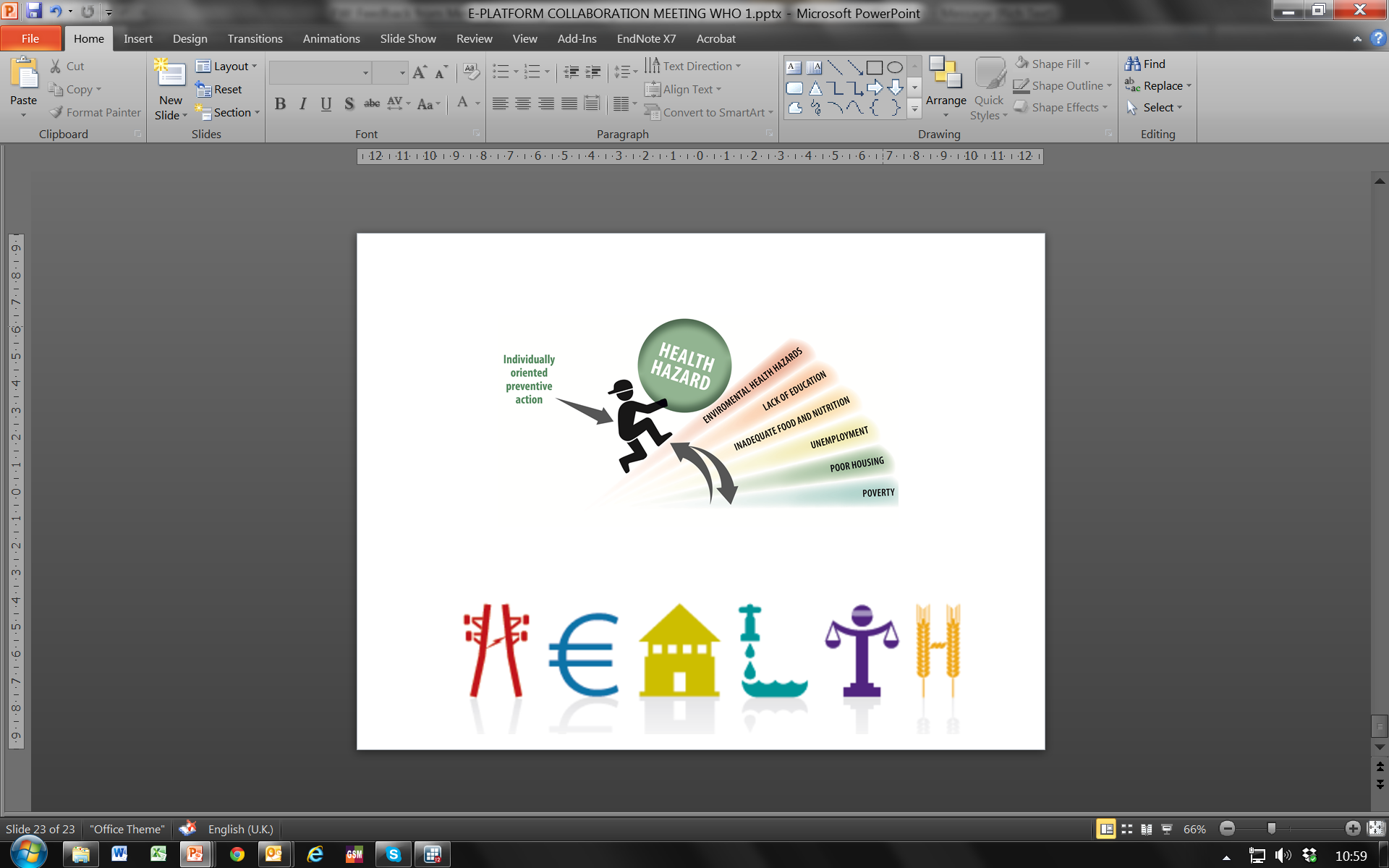